BBA
Geography –  Year 10 – Weather Hazards
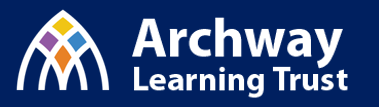 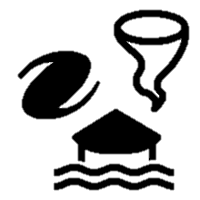 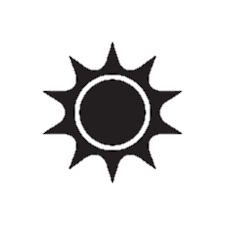 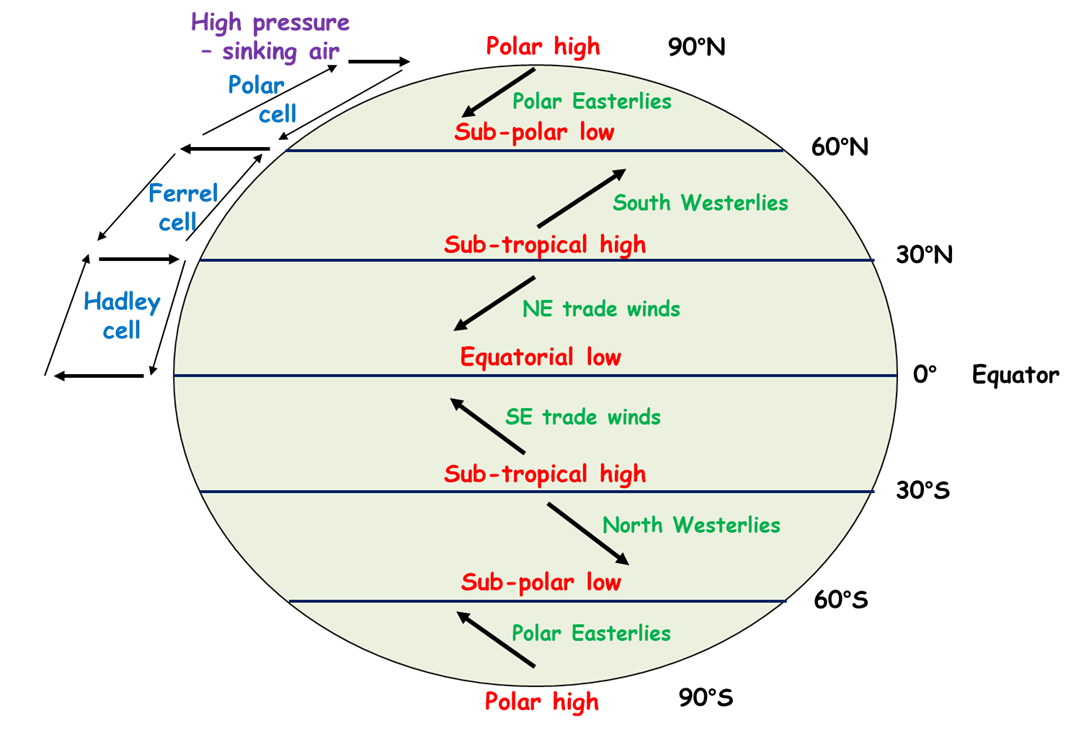 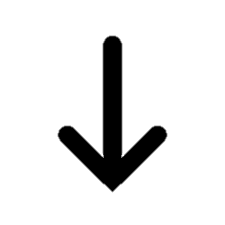 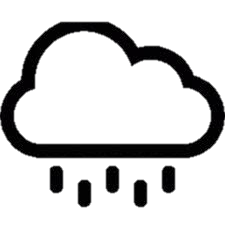 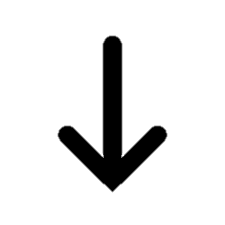 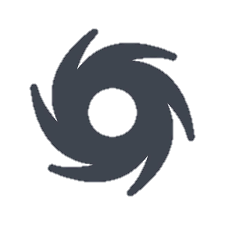 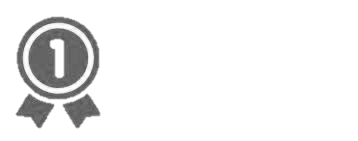 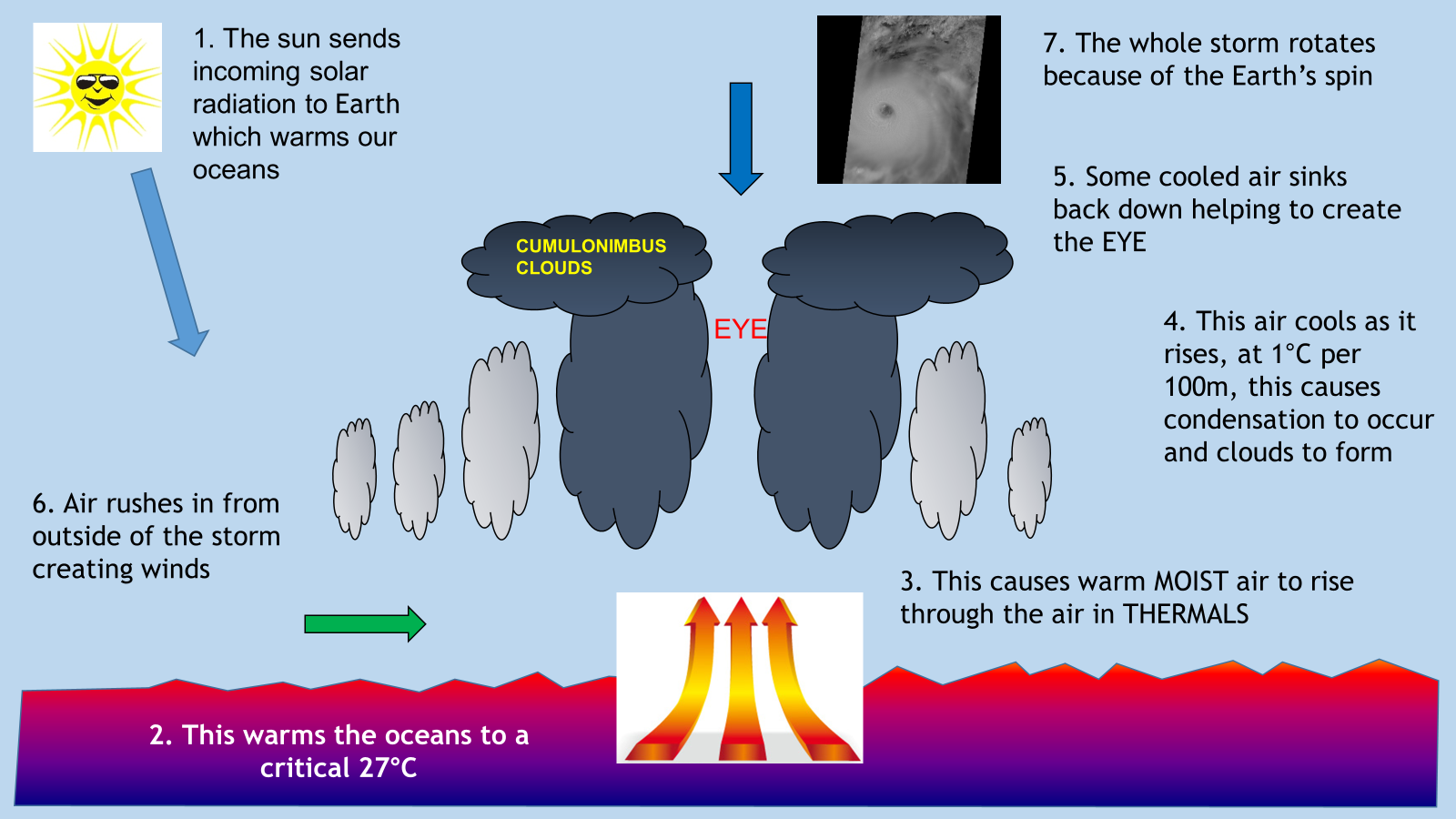 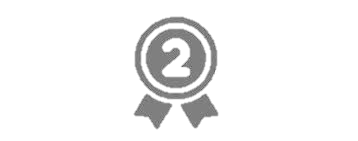 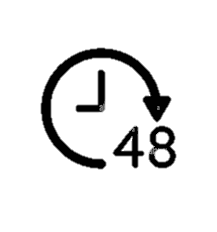 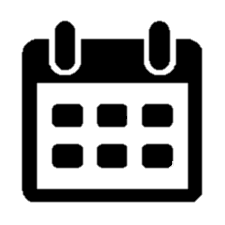 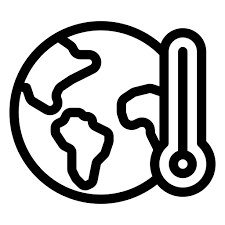 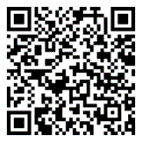 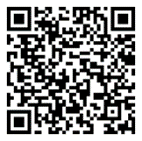 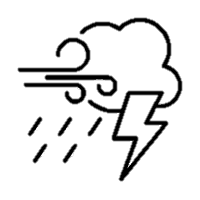 BBA
Geography –  Year 10 – Climate Change
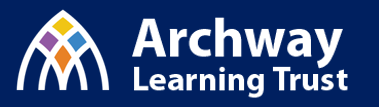 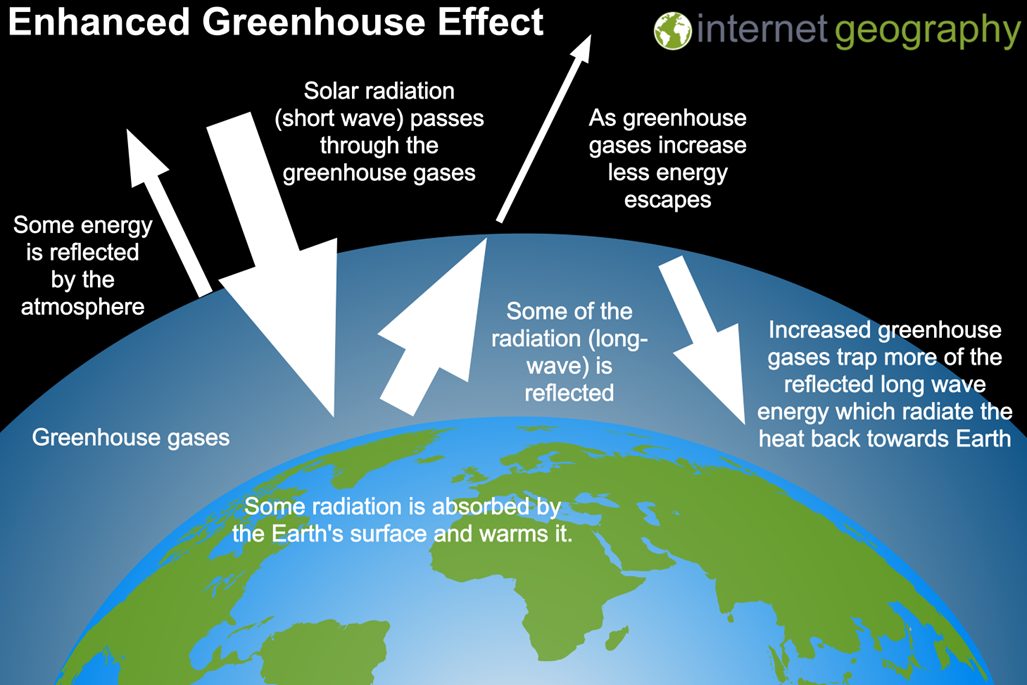 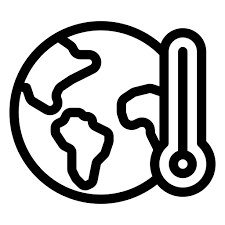 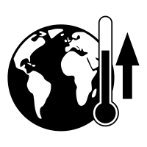 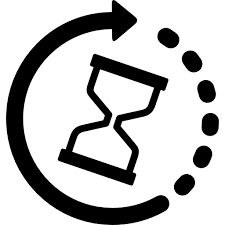 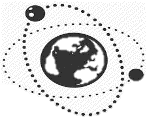 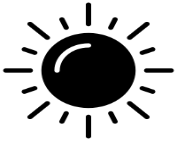 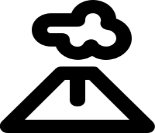 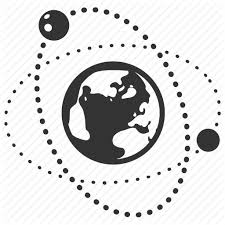 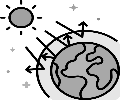 Solar output  - The radiation emitted by the Sun fluctuates. High levels of radiation = increase in temperatures.
Volcanic activity - Carbon dioxide is released into the atmosphere during eruptions.
Orbital changes - Milankovitch cycles are variations in the tilt/orbit of the Earth around the Sun
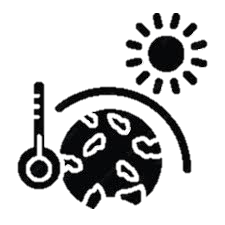 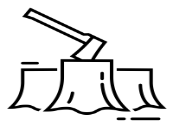 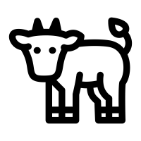 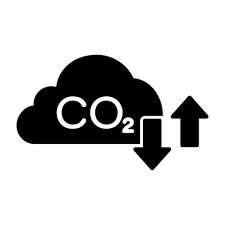 Deforestation - dioxide. When trees are cut down, less carbon dioxide will be absorbed, leading to increased concentrations in the atmosphere.
Agriculture - Increased pastoral (animal) farming leads to more methane being released into the atmosphere.
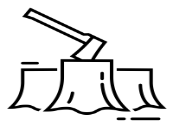 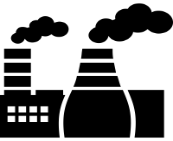 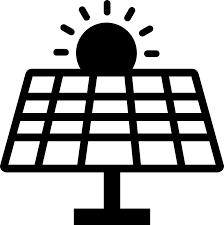 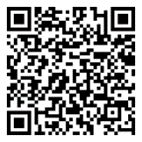 Burning fossil fuels - When coal, oil and gas are burned, carbon dioxide is released into the atmosphere.
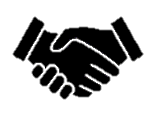